Unfair labor practices  v. Grievancesat FLRA, NLRB, and DC Perb
The Pro’s and Con’s
How are they Similar?
How are they Different?
Which should you file?
What Are Unfair Labor Practices?
Known as “ULP’s”

Are Violations of the 

Federal Labor Relations Act (“statute”) for  
Federal Locals 
or

National labor relations act (“NLRA”)for private Sector Locals 

Or DC Code 1-617.4 (DC Locals)
FEDERAL LABOR RELATIONS AUTHORITY
www.flra.gov
NATIONAL LABOR RELATIONS BOARD
www.nlrb.gov
dC public employee relations board
www.dc.perb.gov
ULP REVIEWING AUTHORITIES
The FLRA is an independent administrative federal agency created by Title VII of the Civil Service Reform Act of 1978 (also known as the Federal Service Labor-Management Relations Statute) (the Statute).  5 U.S.C. § 7101

The National Labor Relations Board is an independent federal agency vested with the power to safeguard employees' rights to organize and to determine whether to have unions as their bargaining representative.  29 U.S.C. §§ 151-169

The Public Employee Relations Board (PERB or Board) is an impartial, quasi-judicial, independent agency that resolves labor-management disputes involving agencies of the District government and labor organizations representing agency employees.  DC Code -1617.4 and DC  Rules Section 520.
THE STATUTE (Federal Locals)
The Statute defines and lists the rights of employees, labor organizations, and agencies so as to reflect the public interest demand for the highest standards of employee performance and the efficient accomplishment of Government operations.  See 5 U.S.C. §7101(a)(2).  
Specifically, the Statute requires that its provisions "should be interpreted in a manner consistent with the requirement of an effective and efficient Government."  5 U.S.C. §7101(b).
Why are ULP’s Important?
They allow us to demonstrate that the Agency is violating the Law

They allow us the right to correct issues at the workplace that may or may not be covered under the CBA

They cost the Agency money for legal and other costs
ADVANTAGES OF FILING ULP’S
It’s cost free
Winning a ULP is doable
Once it’s filed, a ULP doesn’t drain time and resources (6 month SOL)
The Reviewing Authorities are  familiar with the Process
FLRA/NLRB/PERB  attorneys investigate the charges
FLRA/NLRB/PERB attorneys get to grill management
FLRA /NLRB/PERB attorneys can be great allies
FLRA/NLRB/PERB decisions set precedent
[Speaker Notes: There is no arbitrator’s fee and per diem.]
Disadvantages to the ULP Process
FLRA is generally very conservative
It can take up to two years for a case to get to a hearing
There really has to be an understanding of FLRA case law and applicable doctrines
FLRA has a lot of discretion
Standards of Proof
We must be able to prove our case:
Specifics of Charge
Evidence will include:
Written Evidence
Oral Evidence
Other facts that support case (employee files)
Witnesses
Documenting ULP’s
To win a ULP, we need to prove our case with clear evidence
As soon as possible after event:
Write down in detail what happened
Who witnessed the event
Any other important information/details
Get any witnesses to write down:
What they witnessed and what was said, done, etc.
Who was present
Any other important information regarding event
Have them SIGN and DATE the paper and get a copy.
Typical ULP’s
Some are easier to win than others
Section 7116(a)(1), 8(a)(1) violations
Interference with Restraint, or Coercion of any Employee in the Exercise of Rights
Critical statements of the Union
Threats of Reprisal
Threats against filing a Representation Petition
Threats against union representatives for aiding BUE’s in pursuing grievances
Section 7116(a)(1) and (5); Section 8(a)(1) and (5)
Refusal to Bargain
Management
refuses to Negotiate with the Union (has to be more than de minimis)
Implements a proposal prior to the conclusion of bargaining
wrongly declares a union proposal to be “on-negotiable”
Section 7116(a)(1) and (5)
Bypassing the Union and directly notifying the BUE’s of changes to working conditions
Other Common ULP’s
Refusal to Provide Data; Section 7116(a)(1), (5), and (8)
Failing/Refusing to Cooperate in Impasse; 7116(a)(1) and (6)
Failure to Afford the Union an Opportunity to be Present at a Formal Discussion; Section 7116(a)(1) and (8)
Failure to Afford the Union an Opportunity to be present at a Weingarten Interview; 7116(a)(1) and (8)
Setting up the ULP
“Particularized” Need (5 U.S.C. § 7114(b)(4)
Information Requests Need to be Timely
Make sure the IR supports the charge
Make sure all Prep Work is done 
Send FLRA a Complete Package
Deciding Who to File the Charge Against
Appropriate Agency Rep
Use strategy
Remember the Labor-Management Relationship
When Do You File the Charge
Section 7118(a)(4): States that a charge is timely filed if it occurs within 6 months of the violation
But, if the Union finds out about the violation after the ULP violation it can file the charge at any time
FLRA does not generally follow continuing violation theory, clock starts ticking once there is knowledge. 


At NLRB charge must be filed within 6 months
At DC PERB Charge must be filed within 4 month.
What to Write on the Charge
5 C.F.R. Part 2423
ULP’s must be filed on FLRA form 22
Name, address, phone number of person making charge
Clear statement of the facts
Whether the matter has been raised in another forum
Statement must be in writing, signed, and true
Flra Form 22
Where to File, What to Say
FLRA Regional Office
Serve Copies on all relevant parties
Certificate of Service
“A  copy of the attached Charge has been served via regular mail/fax on the following parties”
“Served on this xx day of month, year, and date”
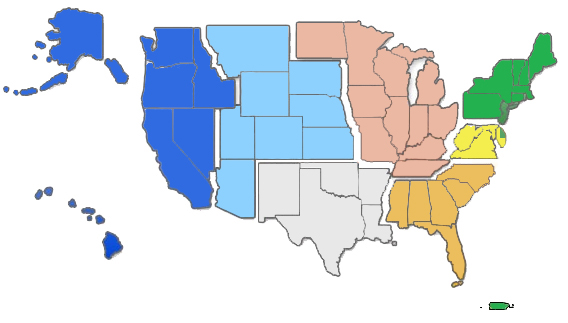 THE OFFICE OF THE GENERAL COUNSEL (OGC) Regional Offices
http://www.flra.gov/ogc-regional-offices
[Speaker Notes: Atlanta Region (AL, FL, GA, MS SC, VI)
Boston Region (CT, ME, MA, NH, NJ, NY, PA, PR, RI, VT)
Chicago Region (IL, IN, IA, KY, MI, MN, ND, OH TN, WI)
Dallas Region (AR, LA, NM, OK, TX, Panama)
Denver Region (AZ, CO, KS, MO, MT, NB, SD, UT, WY)
San Francisco Region (AK, CA, HI, ID, NV, OR, WA)
District of Columbia (DE, DC, MD, NC, VA, WV)]
FLRA Process
Prima Facie determination
Investigation
Document Review
Presentation of Charge to Regional Director
Complaint
Withdrawal/Dismissal
FLRA Process
Alternative Dispute Resolution
Settlement Discussions and Postings
Hearing
Appeal Process
FLRA Remedies
Posting
Status Quo
Order to Bargain
Other Remedy
NLRB Process (Private Sector Locals)
The FLRA process was modeled after the NLRB process, so in terms of processing charges and filing complaints it essentially functions the same. 
Charge Filed (within 6 months of incident)
Investigation
Determination
Complaint/Settlement
Hearing
Appeals
Decision
Enforcement
NLRB Form 501
Where to file
http://www.nlrb.gov/who-we-are/regional-offices
[Speaker Notes: 26 Regions-
Boston, MA; Buffalo, NY; Philadelphia, PA; Baltimore, MD; Pittsburgh, PA; Detroit, MI; Cleveland, OH; Cincinnati, OH; Atlanta, GA; Chicago, IL, St. Louis, MO; New Orleans, LA; Fort Worth, TX; Minneapolis, MN; Seattle, WA; San Francisco, CA; Los Angeles, CA; Newark, NJ; Indianapolis, IN; Denver, CO; Phoenix, AZ; Brooklyn, NY; Oakland, CA]
NLRB ReMEDIES
8 (a) (1) Remedies
Posting At Worksite

8 (a) (3) Remedies
Reinstatement & Back pay

8 (a) (5) Remedies
Providing requested information and Posting At Worksite
DC CODE 1-617.4
(a) The District, its agents, and representatives are prohibited from:
(1) Interfering with, restraining, or coercing any employee in the exercise of the rights guaranteed by this subchapter;
(2) Dominating, interfering, or assisting in the formation, existence or administration of any labor organization, or contributing financial or other support to it, except that the District may permit employees to negotiate or confer with it during working hours without loss of time or pay;
(3) Discriminating in regard to hiring or tenure of employment or any term or condition of employment to encourage or discourage membership in any labor organization, except as otherwise provided in this chapter;
(4) Discharging or otherwise taking reprisal against an employee because he or she has signed or filed an affidavit, petition, or complaint or given any information or testimony under this subchapter; or
(5) Refusing to bargain collectively in good faith with the exclusive representative.
DC PERB PROCESS
Complaints must be filed within 4 months. 

1. An initial pleading
2.Filing reviewed for accuracy an completeness  
3. The opposing parties are notified and allowed to file a response.  
4. Following receipt of a response, the Board may determine that based upon the pleadings, a decision can be rendered, which may sustain the initial filing or dismiss the matter.
5. The Board may also order the parties to submit to mandatory mediation of the matter Rule 558.4
6.	Litigation of the Charge.
7. 8. After a review of all pleadings and related submissions to the Board a decision and order will be issued to the party representatives.
9.  Motion for reconsideration (Exceptions). 
10. Final Decision
11.	Appeal to DC Superior Court
[Speaker Notes: is properly filed with the Board.  (e.g. an initial pleading is a grievance arbitration review – Rule 538, or unfair labor practice complaint – Rule 520; in addition see Board Rule 501 and 561 for construction of the pleadings);
The Executive Director processes the initial pleading by reviewing the filing for accuracy and completeness. If filing deficiencies are found, the complainant will the opportunity to resolve them.  (See Rule 501.13);
A matter not resolved through mediation will continue to be processed, which may result in the case being scheduled for a hearing. A hearing is held according to theStandard Hearing Procedures. The hearing examiner’s report and recommendation will be forwarded to the Board. The parties are provided the opportunity to file exceptions to the hearing examiner’s report and recommendation. Whether or not exceptions are filed, the Board will issue a decision and order following a review of the hearing examiner’s report and recommendation
of a matter is always encouraged and is offered through the Mediation and Settlement Program. 
(which may include a hearings examiner’s report and recommendation; briefs or oral argument), 
within ten (10) days of the date the decision and order is issued
The Board renders all decisions on cases forwarded for disposition.  The Board’s decisions are final.  
Decisions may be appealed to the District of Columbia Superior Court pursuant to DC Code Sections 1-617.13(c) and 1-605.2(12). See DC Laws.]
DC PERB REMEDIES
Status Quo
Reinstatement
Back Pay
The Board may order preliminary relief. Such relief may be granted where the Board finds that the conduct is clear-cut and flagrant; or the effect of the alleged unfair labor practice is widespread; or the public interest is seriously affected; or the Board's processes are being interfered with, and the Board's ultimate remedy may be clearly inadequate.
Grievances
Grievances
Complaints concerning employment matters
Complaint concerning the effect or interpretation, or claim of breach, of a CBA (MOU, MOA, supplement, etc.) filed by any BUE, Union, or Agency
Any claimed violation, misunderstanding, or misapplication of any law, rule, or regulation affecting conditions of employment filed by any BUE, Union, or Agency

Check your CBA for specific definition of what is and isn’t a grievance as applied to your bargaining unit.
Advantages of Filing Grievances
Union control of the process
Union control of time lines 
Arbitrators tend to allow more evidence and generally do not limit the scope of the hearing
Disadvantages of Filing a Grievance
Grievance decisions do not set precedent unless they are reviewed by the FLRA/NLRB/PERB
Limited review or appeal rights
Remedies may be narrower to each incident
No impact on Statutory Rights
No help in Resolving claims (no compulsory ADR unless  in CBA)
Costs to the Union
Not a Grievance (By Statute and CBA)
Violation Code pertaining to Prohibited Political Activities
Retirement, Life, or Health Insurance Violations
Suspension or Removal due to National Security
Examination, Certification, Appointment
The classification of any position, which does not result in the reduction in grade or pay for any employee
Any other matter the parties have to agreed to exclude via CBA
Any other matter excluded by statute
Types of Grievances
Individual
Group
Union
Class Action
Time Lines
Every Grievance Article has specific time limits for each step of the process
When the Union misses a deadline, the grievance is typically lost
When the Agency, Company misses a deadline the grievance typically proceeds to the next step in the process
Grievance Steps
Investigation
Interview
Information Request
Witness Statements
Analysis
Write Up
Prep for Discussion
Follow the Negotiated Grievance Procedure (usually steps 1-3)
Invoke Arbitration
Selecting the Arbitrator
Contact FMCS for list of Arbitrators – Follow CBA
_______________________
Below usually done by assigned NAGE/IBP0 Attorneys. 
Ranking Arbitrators 
Striking the Panel
Selecting the Hearing Date
Overlap
Under section 7116(d) of the Statute, a charge may be barred by a previously-filed grievance if the alleged ULP arose from the same set of factual circumstances as the grievance and the legal theory supporting the charge and the grievance are substantially similar.
Overlap
But this does not mean that a BUE is barred from having both a ULP and Grievance in  play at the same time if they address different legal arguments
BUE assists with the filing of a grievance and then is denied overtime; she could grieve the denial of overtime (if covered by the CBA) and file a ULP on the reprisal
Management implements a change in policy without consulting the Union and the change impacts the duties of a handful of BUE’s; the Union could file ULP’s for failure to bargain; and file group grievances on behalf of the BUE’s for violation of the CBA.
How to Decide What to File?
Has the CBA been violated?
Has the Statute been violated?
How many BUE’s are impacted?
Which claim has the best likelihood of success?
Use Every Arrow in the Quiver
Fight to Win for Our Members